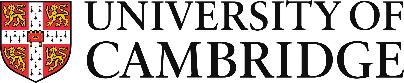 Cloud ComputingStorage Systems
Eva Kalyvianakiek264@cam.ac.uk
Contents
The Google File System
Sanjay Ghemawat, Howard Gobioff, and Shun-Tak Leung 
https://static.googleusercontent.com/media/research.google.com/en//archive/gfs-sosp2003.pdf. (cited by 9314)

Bigtable: A Distributed Storage System for Structured Data OSDI 2006 (cited by 7234)
Fay Chang, Jeffrey Dean, Sanjay Ghemawat, Wilson C. Hsieh, Deborah A. Wallach Mike Burrows, Tushar Chandra, Andrew Fikes, Robert E. Gruber 
https://storage.googleapis.com/pub-tools-public-publication-data/pdf/68a74a85e1662fe02ff3967497f31fda7f32225c.pdf
2
Requirements of cloud applications
Most cloud applications are data-intensive and test the limitations of the existing infrastructure. Requirements:
Rapid application development and short-time to the market  
Low latency
Scalability
High availability 
Consistent view of the data


These requirements cannot be satisfied simultaneously by existing database models; e.g., relational databases are easy to use for application development but do not scale well
3
Google File System (GFS) Motivation
GFS  developed in the late 1990s; uses thousands of storage systems built from inexpensive commodity components to provide petabytes of storage to a  large user community with diverse needs
Motivation
Component failures is the norm
Appl./OS bugs, human errors, failures of disks, power supplies, …
Files are huge (muti-GB to -TB files)
The most common operation is to append to an existing file; random write operations to a file are extremely infrequent. Sequential read operations are the norm
The consistency model should be relaxed to simplify the system implementation but without placing an additional burden on the application developers
4
GFS Assumptions
The system is built from inexpensive commodity components that often fail. 
The system stores a modest number of large files.
The workload consists mostly of two kinds of reads: large streaming reads and small random reads. 
The workloads also have many large sequential writes that append data to files. 
The system must implement well-defined semantics for many clients simultaneously appending to the same file. 
High sustained bw is more important than low latency.
5
GFS API
It provides a familiar interface, though not POSIX.
Supports: create, delete, open, close, read and write

Plus: snapshot and record append
snapshot 
creates a file copy or a directory tree at a low cost
record append 
	allows multiple clients to append data to the same file concurrently while guaranteeing atomicity.
6
The Architecture of a GFS Cluster
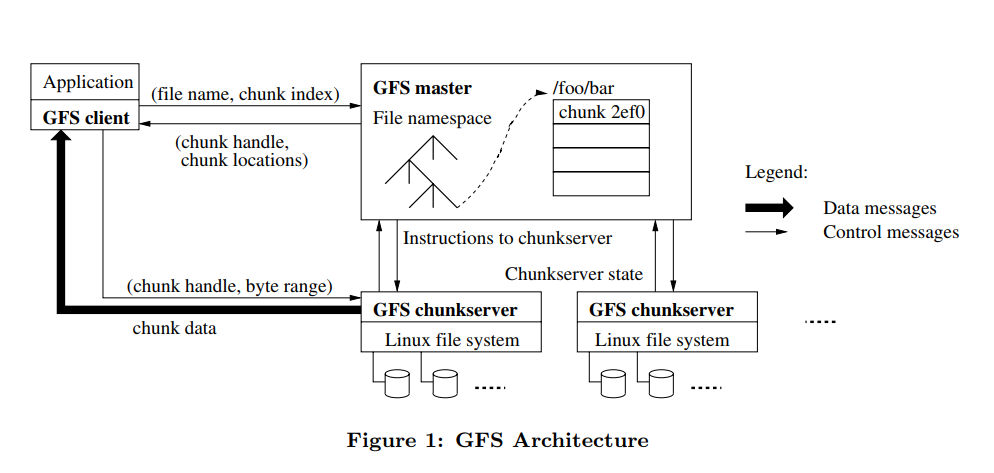 7
The Architecture of a GFS Cluster
Single master, multiple chunkservers and clients, running on Linux machines.
Fixed-size chunks, 64-bit unique and immutable chunk handle.
Chunks are stored on local disks on chunkservers, three replicas.
Master maintains all file system metadata: access control, mapping from files to chunks, chunk locations, etc.
GFS client code implements the fs API and communicates with master and chunkservers to read/write data for applications. 
No caching by the client or the chunkservers. 



Single master??? Is this a good idea?
Simple design, masters makes more sophisticated chunk placement and replication decisions using global knowledge.
8
GFS – Design Decisions
Segment a file in large chunks
Implement an atomic file append operation allowing  multiple applications operating concurrently to append to the same file
Build the cluster around a high-bandwidth rather than low-latency interconnection network. Separate the flow of control from the data flow. Exploit network topology by sending data to the closest node in the network.
Eliminate caching at the client site. Caching increases the overhead for maintaining consistency among cashed copies
Ensure consistency by channeling critical file operations through a master, a component of the cluster which controls the entire system
Minimise the involvement of the master in file access operations to avoid hot-spot contention and to ensure scalability
9
GFS Chunks
GFS files are collections of fixed-size segments called chunks
The chunk size is 64 MB; this choice is motivated by the desire to optimise the performance for large files and to reduce the amount of metadata maintained by the system
A large chunk size increases the likelihood that multiple operations will be directed to the same chunk thus, it reduces the number of requests to locate the chunk and, it allows the application to maintain a persistent TCP network connection with the server where the chunk is located
Large chunk size reduces the size of metadata stored on the master 
A chunk consists of 64 KB blocks 
Problem with small files of small number of chunks  hot spots  increase the replication factor
10
Consistency Model
Data mutations are writes or record appends
Each mutation is performed at all chunk’s replicas.
Use of leases for consistent mutation order:
Master grants a chunk lease to one of the replicas, primary
The primary picks a serial order of all mutations to the chunk
All replicas follow this order when applying mutations
Global mutation order is defined by:
The lease grant order chosen by the master, and
Within a lease by the serial numbers assigned by the primary.
Leases are initially 60 secs
If the masters loses the primary, it grants a new lease to another replica after the old lease expires.
11
Write Control and Data Flow
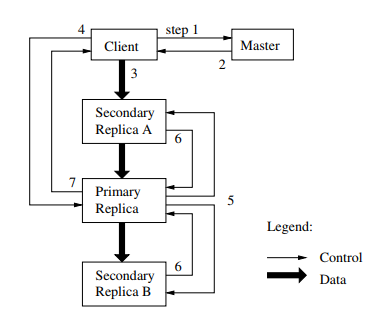 12
Atomic Record Appends
Client specifies only the data 
GFS appends it to the file at an offset at GFS’s choosing and returns the offset to the client
Primary checks if appending would cause the chunk to exceed the maximum size, if so:
Pads the chunk to the maximum size, and
Indicates client to retry on the next chunk
13
Master Operation
Namespace and Locking
Each master operation acquires a set of locks before it runs
Allows concurrent mutations in the same directory:
e.g. multiple file creations can be executed concurrently in the same directory: each acquires a read lock on the directory name and a write lock on the file name.
Locks are acquired in a consistent total order to prevent deadlocks
Replica Management
Chunks replicas are spread across racks 
Traffic for a chunk exploits the aggregate bw of multiple racks. 
New chunks are placed on servers with low disk-space-utilisation, with few “recent” creations, and across racks
Re-replication once the no of replicas is below the goal
Master rebalances replicas periodically for better disk space and load balancing
14
Conclusions
Component failures are the norm
System optimised for huge files that are mostly appended and then read
Fault-tolerance is achieved by constant monitoring, replicating crucial data and automatic recovery, chunk replication, checksumming to detect data corruption
High-aggregate throughput by separating file system control from data transfer. Master involvement in common operation is minimised by a large chunk size and chunk leases  a centralised master is not a bottleneck
15
Bigtable: A Distributed Storage System for Structured Data
Bigtable: a distributed storage for structured data designed to scale big, petabytes of data and thousands of machines.

Used by many Google products:
Google Earth, Google Analytics, web indexing, …
Handles diverse workload: 
Throughput-oriented batch-processing
Latency-sensitive apps to end users
Clients can control locality and whether to serve their data from memory or disk
16
Data Model
“A Bigtable is a sparse, distributed, persistent multi-dimensional sorted map.” indexed by:
		(row:string, column:string, time:int64)  string







Webtable: a copy of a large collection of web pages and related information that could be used by many different projects
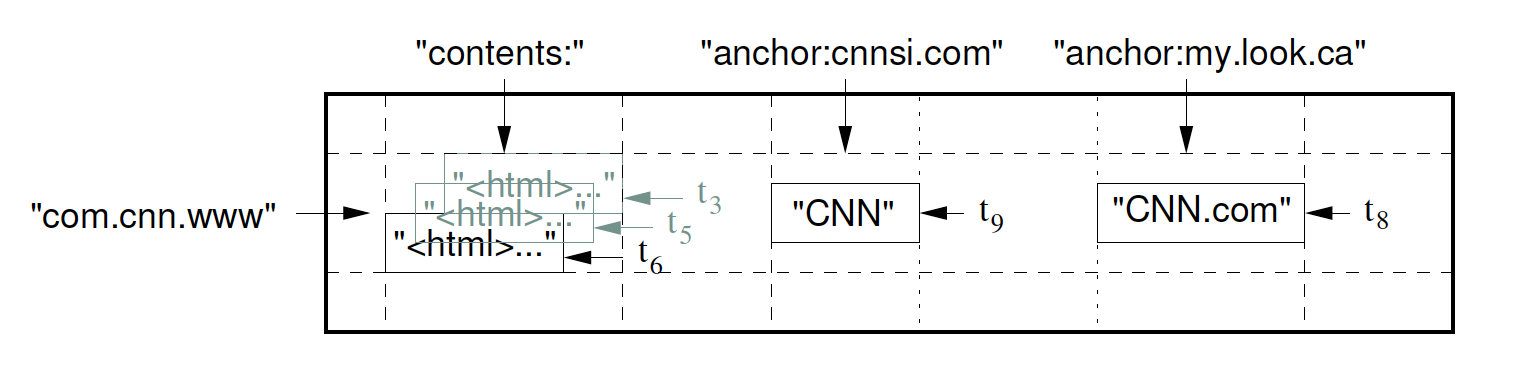 17
Tablets
Data is maintained in lexicographic order by row key. 
The row range of a table can be dynamically partitioned. 
Each range is called a tablet. The unit of distribution. 

Nearby rows will be served by the same server
Good locality properties by properly selecting the row keys

Parallelism and data locality
18
Building Blocks
GFS stores logs and data files
Bigtable clusters runs on a shared pool of machines (co-location).
It depends on a cluster management system for scheduling jobs 
The Google SSTable file format is used to store Bigtable data
SSTable: a persistent, ordered immutable map from keys to values
It contains a sequence of 64KB blocks of data
A block index is used to locate blocks; lookups with a single disk seek, find the block from the in-memory index (loaded in mem when SSTable is opened) and then getting the block from disk.  
Bigtable uses the Chubby persistent distributed lock service to:
Ensure that there is at most one active master at any time,
Store the bootstrap location of Bigtable data,
Store Bigtable schema, …
Chubby uses Paxos to ensure replica consistency
19
Implementation
Three major components:
A library linked into every client
One master server
Multiple tablet servers
Master server: assigns tablets to tablet servers, adds and monitors tablet servers, balances tablet-server load, …
Each tablet server: manages a set of tablets, handles reads/writes to its tablets, splits too large tablets. 
Clients communicate directly with tablet servers for reads/writes. Bigtable clients do not rely on the master for tablet location  lightly loaded master
Bigtable cluster stores a number of tables  a table consists of a set of tablets  each tablet has data related to a row range
At first a table has one tablet then splits into more tablets 
   100-200MB
20
Tablet Assignment
Each tablet is assigned to one tablet server at-a-time. 

Master keeps track of live tablet servers, current assignments, and unassigned tablets 

Upon a master starting
Acquires master lock in Chubby
Scans live tablet servers
Gets list of tablets from each tablet server, to find out assigned tablets
Learns set of existing tablets → adds unassigned tablets to list
21